Консультация для педагогов МДОБУ д/с к/в №1 «Ласточка»
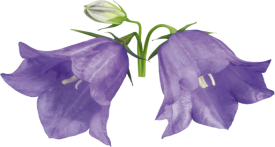 «Введение в действие Федеральных государственных требований к структуре основной общеобразовательной программы дошкольного образования»
Презентацию выполнила: 
Зам. Заведую-щего по ВиМР Сорокина Татьяна Анатольевна  МДОБУ 
«Детский сад комбинирован -ного вида №1«Ласточка»
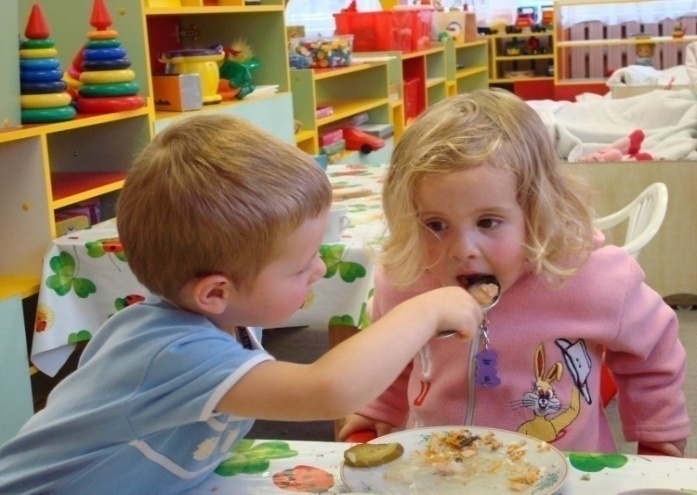 В последние годы происходят существенные изменения в системе дошкольного образования





Только за 2 года появилось несколько значимых нормативных документов, определяющих новые приоритеты развития дошкольного образования
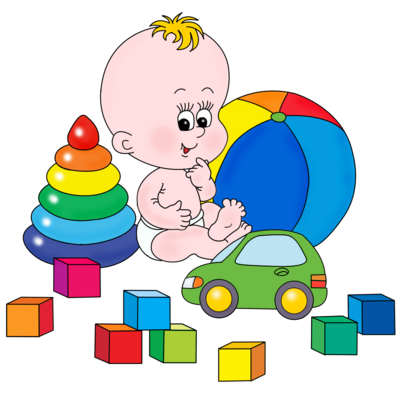 1
2
3
Вариативность дошкольного образования
Преобладание занятий как основной формы обучения детей
Дисбаланс  образователь-ной нагрузки по основным линиям развития ребенка
ПОЧЕМУ
было необходимо определенным образом стандартизировать содержание дошкольного образования, 
в каком бы образовательном учреждении ребенок его не получал?
Причины введения ФГТ
Почему не был утвержден стандарт дошкольного образования?
*  Специфика дошкольного образования такова, что достижения детей дошкольного возраста определяются не суммой конкретных ЗУНов, а совокупностью личностных качеств ребёнка
а) Поэтому неправомерно предъявлять жесткие требования к результатам, что присутствует  в стандарте начального общего образования

б) Поэтому разработали ФГТ к структуре основной общеобразовательной программы дошкольного образования и условиям ее реализации

в) Разработчики ФГТ предлагают вместо требования к результатам освоения основных образовательных программ - раздел «Планируемые результаты освоения детьми основной общеобразовательной программы дошкольного образования»
В связи с утверждением и введением в действие Федеральных государственных требований  к структуре основной общеобразовательной программы  дошкольного образования в настоящее время перед всеми ДОУ встала задача по разработке новых образовательных программ – основных общеобразовательных программ.
Министерством образования Московской области определён 2011-2012 уч.г. как переходный период к реализации ФГТ к структуре ООП дошкольного образования.
План-график поэтапного перехода ДОУ к введению ФГТ к структуре ООП
Обсуждение на педсовете вопрос о разработке ООП и создании Рабочей группы.                                    .
Создание рабочей группы для разработки ООП (5-7 человек).         .
Разработка плана перехода ДОУ на ФГТ (мероприятия, разработка программы, изучение проекта программы коллективом, обсуждение проекта ООП, утверждение, создание условий для её реализации.                                    .
Учёт в этот период появления новых документов федерального и регионального уровней.                     .
Что такое «Основная общеобразовательная программа дошкольного образования» ?
ООП – это программа, разрабатываемая, утверждаемая и реализуемая в дошкольном образовательном учреждении на основе: 
*** федеральных государственных требований к структуре основной общеобразовательной программы дошкольного образования и условиям ее реализации, 
 *** примерной основной общеобразовательной программы дошкольного образования. 
ООП – это модель организации образовательного процесса в ДОУ.
В первую очередь ФГТ определяют структуру ООП дошкольного образования, где различают две части: 
обязательную часть, разработка которой обеспечивается уполномоченным федеральным государственным органом;
2) часть, формируемую участниками образовательного процесса.
Что такое ФГТ?
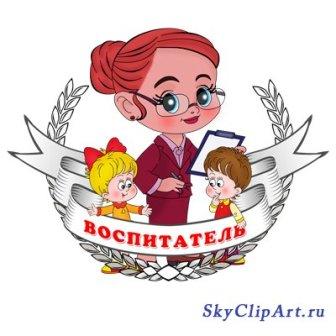 ФГТ устанавливают нормы и положения, обязательные при написании и реализации ООП. Новые представления  о содержании и организации дошкольного образования, предложенные в ФГТ, заключаются в следующем:
1. Если раньше в большинстве комплексных программ были разделы, которые соответствовали определённым учебным дисциплинам или предметам, то теперь речь идёт о совокупности образовательных областей:
Содержание образования
«Образовательная область» – структурно-смысловая единица содержания дошкольного образования, определяющая адекватные дошкольному возрасту сферы образовательной деятельности детей
Художественное творчество
Физическая культура
Музыка
Здоровье
Художественно-эстетическое развитие
Физическое развитие
Основные направления развития детей и образовательные области
Познавательно-речевое развитие
Социально-личностное развитие
Коммуникация
Познание
Чтение художественной литературы
Социализация
Труд
Безопасность
Основной принцип взаимосвязи образовательных областей - интеграция . Он представляет альтернативу предметному принципу (Он характеризуется как «учебная модель» дошкольного образования. Это большой недостаток современного дошкольного образования
«Интеграция содержания дошкольного образования» –
состояние (или процесс, ведущий к такому состоянию) связанности, взаимопроникновения и взаимодействия отдельных образовательных областей содержания дошкольного образования, обеспечивающее целостность образовательного процесса.
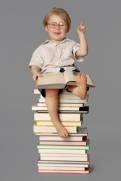 Что новое для нас в ФГТ:
Акцент с ЗУН переносится на формирование общей культуры, развитие «качеств, формирование предпосылок учебной деятельности, обеспечивающих социальную успешность» …

2.   Решать поставленные цели и задачи предлагается

максимально приближаясь к разумному  «минимуму», т. е. не за счёт  «раздувания»  сетки занятий, а с помощью построения  образовательного процесса  на комплексно-тематическом принципе с учётом интеграции образовательных областей;

Смещён акцент с занятий, знания даются посредством совместной деятельности взрослого и детей и самостоятельной деятельности детей
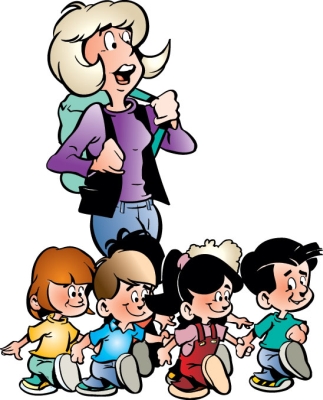 Игра – это основная форма работы с детьми 
и ведущий вид деятельности для детей.
Организация образовательной деятельности
Познавательно-
исследовательская
Образовательная 
деятель-
ность
Игровая
Двигательная
Коммуникативная
Трудовая
Музыкально-
художественная
Продуктивная
Чтение художествен-
ной литературы
Сочетание видов детской деятельности и форм работы
Сочетание видов детской деятельностии форм работы
В первую очередь ФГТ определяют структуру  ООП, в том числе соотношения её частей, их объёма.
Различают две части: 
обязательную часть, разработка которой обеспечивается уполномоченным федеральным государственным органом;
Объем: не менее 80% времени, необходимого для реализации программы
2)  вариативную часть, формируемую участниками образовательного процесса.
Объем: не более 20% времени, необходимого для реализации программы
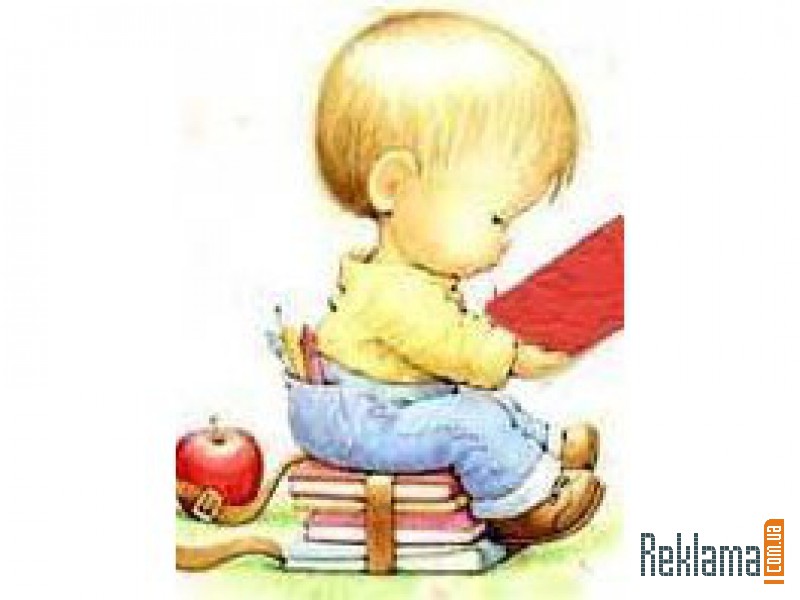 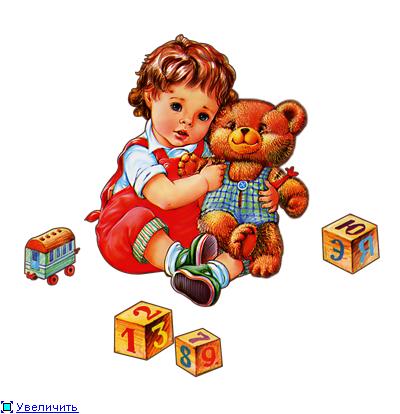 Программа должна показать:
1. Как, с учетом конкретных условий и особенностей контингента воспитанников, в дошкольном образовательном учреждении любого вида создается собственная модель организации воспитания, обучения и развития дошкольников 
2.  Какие педагогические технологии применяются в работе с детьми 
3.  Как учитываются индивидуальные особенности, интересы и возможности воспитанников 
Образовательная программа должна быть сугубо индивидуальной для каждого конкретного дошкольного образовательного учреждения, учитывать потребности воспитанников, их родителей, общественности и социума.
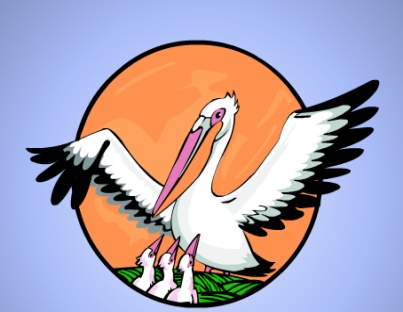 Пояснительная записка
1. Обязательная часть Программы должна содержать следующие разделы:
а)  Организация режима пребывания детей в образовательном учреждении:
б)  Содержание психолого-педагогической работы по освоению детьми образовательных областей. 
в)  Содержание коррекционной работы (для детей с ограниченными возможностями здоровья). 
г)  Планируемые результаты освоения детьми основной общеобразовательной программы дошкольного образования.
д)  Система мониторинга достижения детьми планируемых результатов освоения Программы.
II. Вариативная часть Программы, региональный компонент, отражает:
Видовое разнообразие учреждений, наличие приоритетных направлений деятельности;
Особенности организации образовательного процесса в группах раннего  и старшего возраста.
Условия реализации образовательной программы дошкольного образовательного учреждения включает в себя:
1 часть (обязательная)
1. Организация режима пребывания детей в ДОУ
Гибкий режим деятельности в зависимости от социального заказа родителей, наличия специалистов, педагогов, медицинских работников, подходы к обучению и воспитанию дошкольников, к организации всех видов детской деятельности

Модель взаимодействия педагогов, специалистов и воспитателей

Модель образовательного процесса в каждой возрастной группе

Система закаливающих и физкультурно-оздоровительных мероприятий
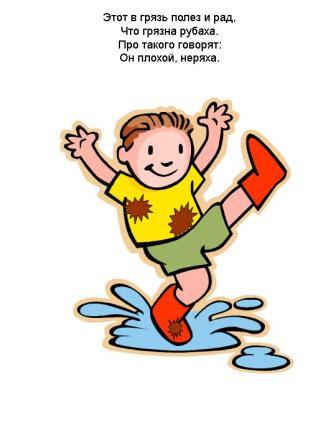 2. Содержание психолого-педагогической работы  по освоению образовательных областей
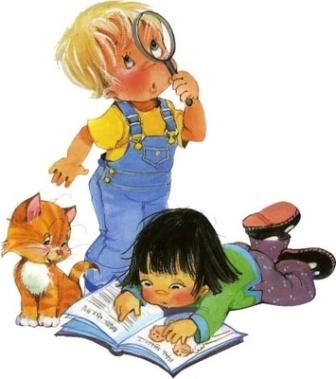 Каждая образовательная область может быть представлена в виде
 1.  Целей и задач реализации содержания в каждой возрастной группе
 2.  Перечня программ, технологий, пособий, раскрывающих  образовательное содержание
3. Основных направлений образовательной работы, форм организации образовательного процесса, возможных путей интеграции различных образовательных областей
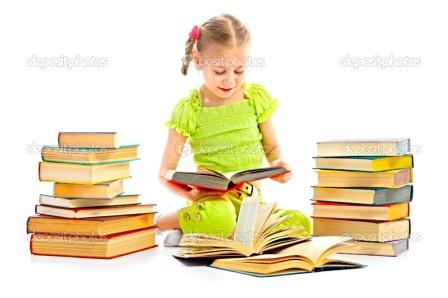 4. Планируемые результаты  освоения детьми общеобразовательной программы (промежуточная и итоговая оценки)
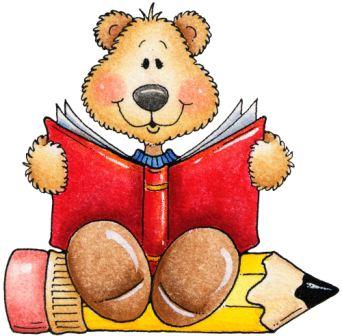 Каждый педагогический коллектив самостоятельно решает вопрос о том, в какой форме и как часто будут оцениваться результаты освоения детьми   основной общеобразовательной  программы дошкольного образования.
   Промежуточная оценка (один раз в полугодие или один раз в год) – это описание динамики формирования интегративных качеств  воспитанников каждой возрастной группы по освоению ими  Программы  по всем направлениям развития детей; - это результаты мониторинга.  
  Итоговая оценка проводится при выпуске ребенка из детского сада в школу и включает описание  интегративных качеств  выпускника ДОУ. Проводится ежегодно в подготовительной к школе группе.
      Портрет выпускника может быть составлен педагогическим коллективом ДОУ с учетом нормативных документов.
Физическое развитие

Воспитанник – физически и психически здоровый ребенок, у которого сформированы основы двигательной и гигиенической культуры.
Воспитанник, физически развитый ребенок.
Воспитанник – ребенок с развитым представлением о здоровом образе жизни,  о здоровье и средствах его укрепления, о функционировании организма и правилах заботы о нем, со знаниями о правилах безопасного поведения и разумных действиях в непредвиденных ситуациях, способах оказания элементарной помощи и самопомощи.
Социально-личностное развитие

Воспитанник – маленький патриот и гражданин, любящий свою Родину.
Воспитанник – уверенный, инициативный ребенок.
Воспитанник, знакомый с моральными нормами, умеющий  строить доброжелательные отношения со взрослыми и детьми разного возраста, управлять своим поведением, подчиняться установленным правилам.
Воспитанник – самостоятельный, организованный, аккуратный, опрятный.
Желаемый образ выпускника
Познавательно-речевое развитие

 Воспитанник – маленький исследователь, с радостью и удивлением открывающий для себя окружающий мир, стремящийся к активной деятельности.
Воспитанник любознателен, способен к самостоятельному решению познавательных задач, умеет осознанно использовать разные способы и приемы познания, имеет интерес к экспериментированию, готов к логическому познанию. 
Воспитанник, усвоивший начальные сведения о русской грамоте  и  истории цивилизации.
Воспитанник, у которого сформированы  элементарные естественно-научные и математические  представления.
Художественно-эстетическое развитие
Воспитанник – ребенок, который приобщен к русской народной культуре и к общечеловеческим ценностям.
Воспитанник, различающий явления прекрасного и безобразного  в искусстве и в жизни.
Воспитанник творчески активный, всегда желающий включиться в творческую деятельность.
Воспитанник,  который	 имеет начальные представления о разных видах искусств.
5. Система мониторинга достижения детьми планируемых результатов освоения Программы.
Мониторинг детского развития проводится два раза в год:
- в октябре- ноябре 
- в марте-апреле. 
В проведении мониторинга участвуют:
- педагоги, 
- психологи,
- медицинские работники. 
Основная задача мониторинга - определить степень освоения ребенком образовательной программы и влияние образовательного процесса, организуемого в дошкольном учреждении, на развитие ребенка.
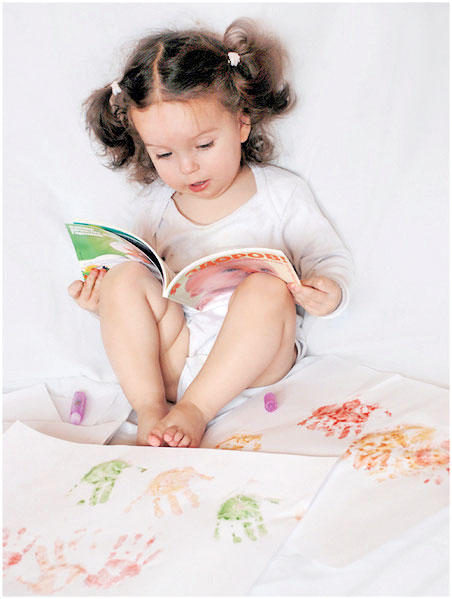 Мониторинг включает в себя  два компонента:
- мониторинг образовательного процесса,
- мониторинг детского развития.
Мониторинг усвоения образовательной программы
Мониторинг детского развития (мониторинг интегративных качеств)
Мониторинг образовательного процесса
Проводят педагоги, занимающиеся с детьми: воспитатели, специалисты
Проводит  психолог, педагоги, медицинский работник
Цель: выявление индивидуальных особенностей развития ребенка и  определение (при необходимости) индивидуального образовательного маршрута
Цель: оценка степени продвижения в образовательном процессе
Методы  мониторинга
Методы мониторинга
Наблюдение за ребенком                            
- анализ продуктов детской деятельности
- специальные педагогические пробы
- наблюдение за ребенком
- диагностические методики
- тестовые задания
Индивидуальная карта развития ребенка
Мониторинг детского развития
Оценка физического развития ребенка, состояние его здоровья
Развитие общих способностей
Диагностика регуляторных способностей
Диагностика коммуникативных способностей
Диагностика познавательных способностей
Медицинский работник, инструктор по  ФИЗО
Диагностика эмоц-ой и произвольной регуляции
умение планировать свои действия 
умение распределять роли и договариваться с партнерами по деятельности
Понимание высказывания другого человека
умение выражать свое отношение к происходящему
диагностика межличностных отношений
Диагностика перцептивного развития
диагностика интеллект-го развития
диагностика творческих способностей
Воспитатель, педагог-психолог
Учитель-логопед, воспитатель, педагог-психолог
Педагог-психолог
2 часть  (вариативная, региональный компонент)
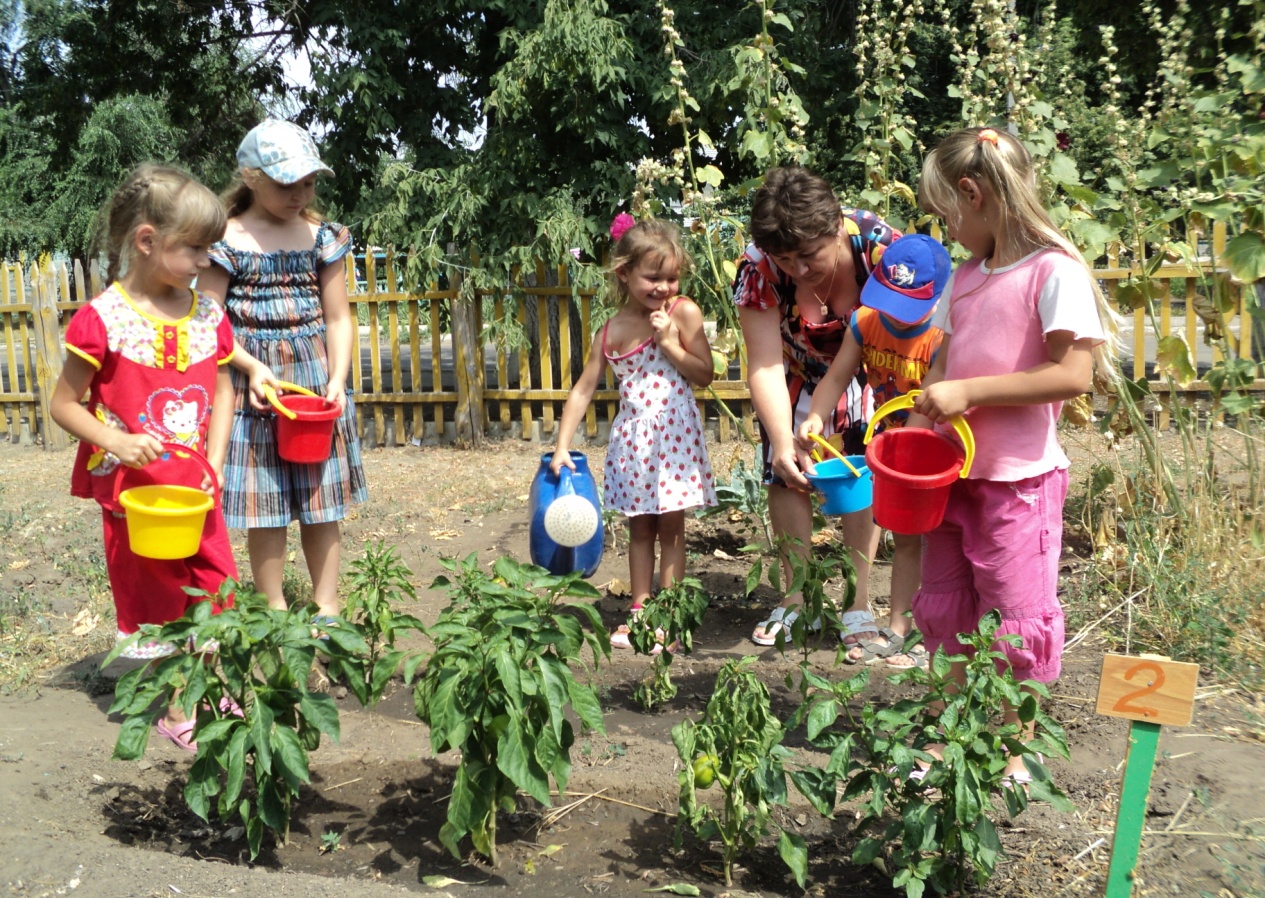 *  Приоритетные направления ДОУ
*  Цель, задачи, модель образовательного процесса
*  Дополнительное образование
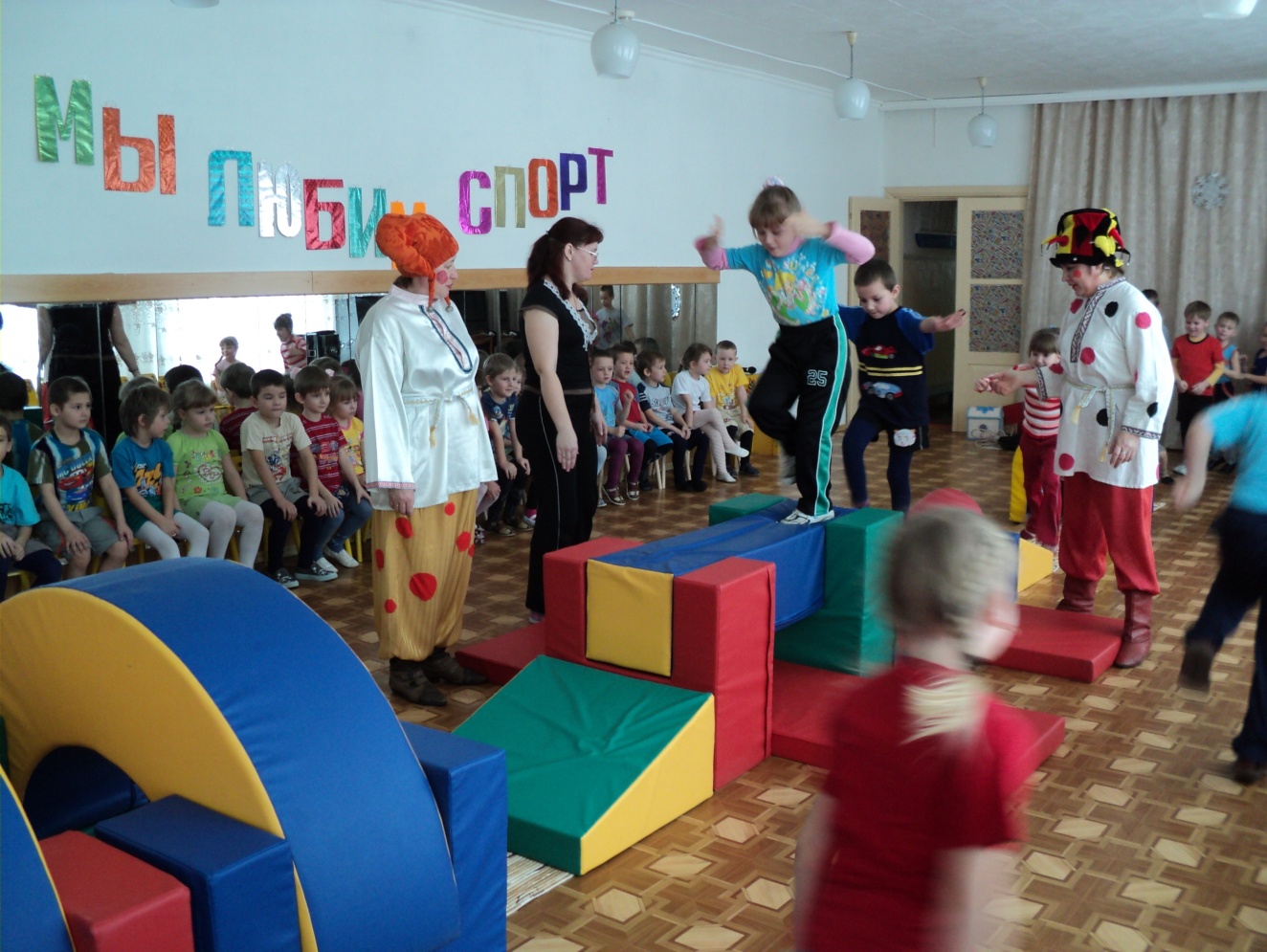 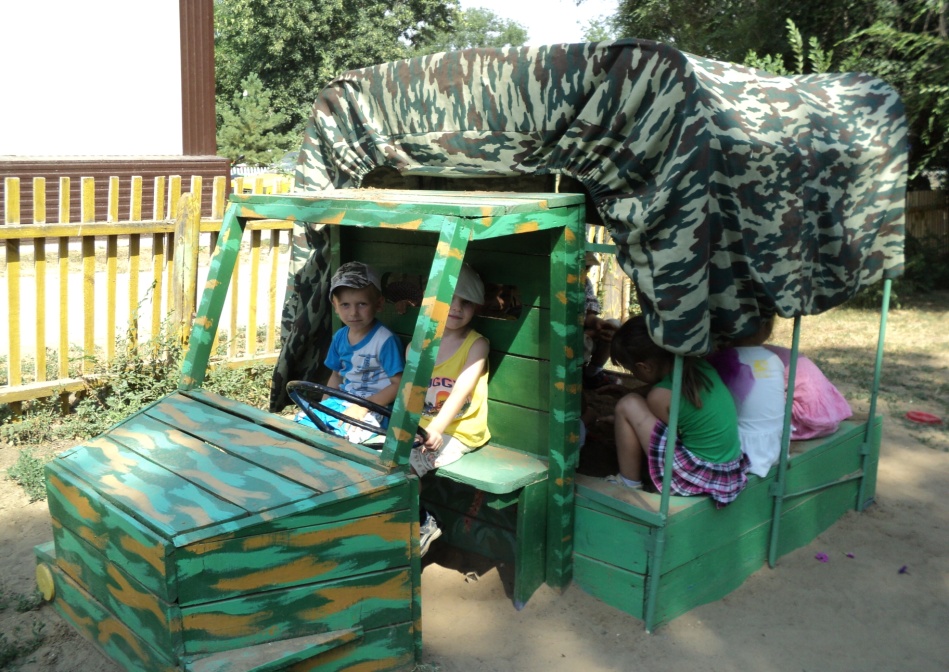 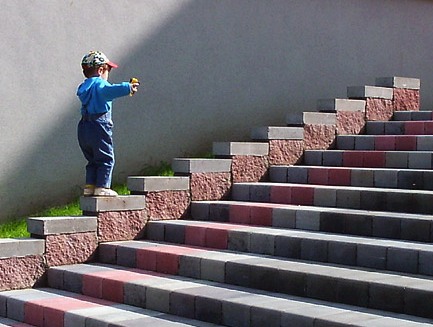 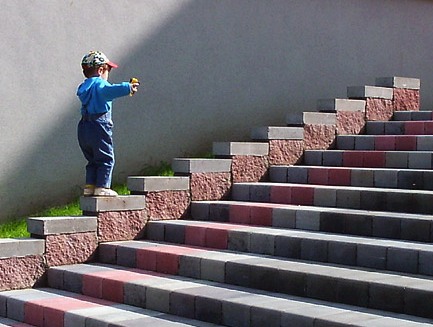 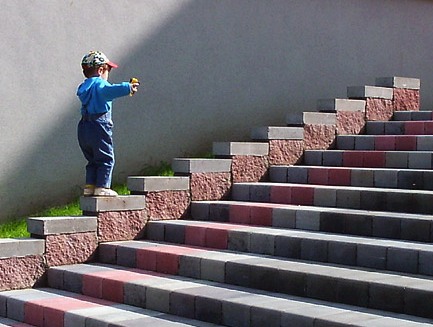 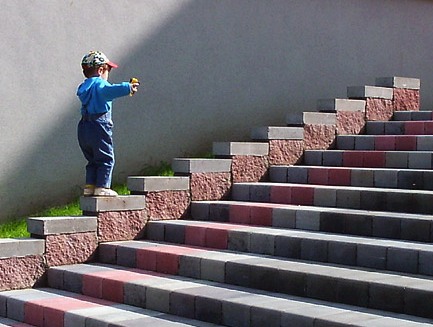 Давайте разрабатывать !
г.о.Рошаль Московской области
2011-2012 учебный год